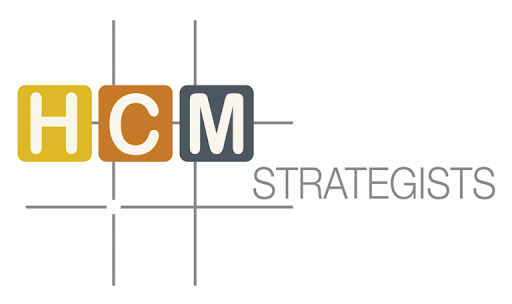 Exploring the Exodus from Higher Education
Findings from Focus Groups and a Survey of High School Graduates who have not completed college

May 2022 for the:
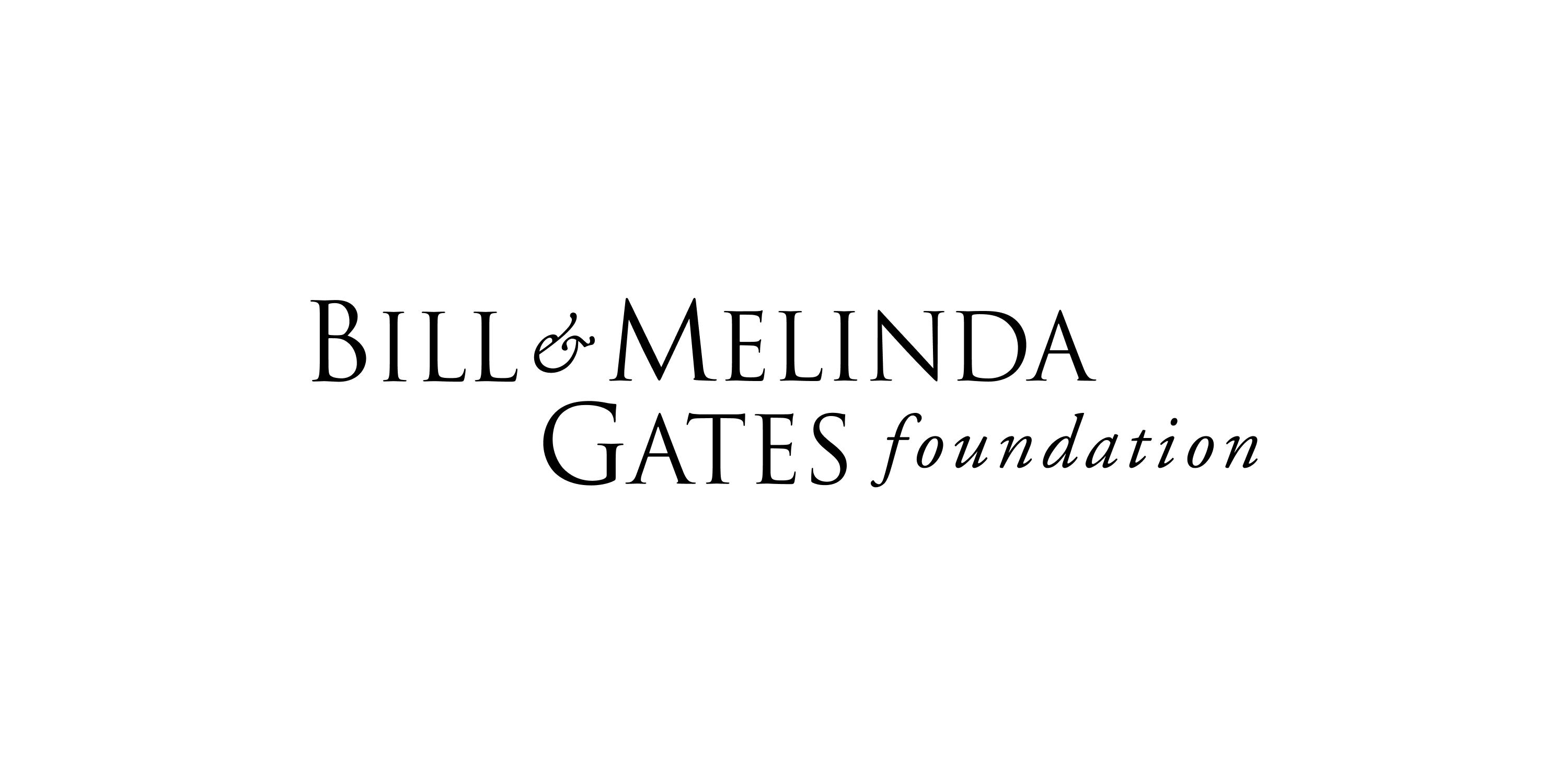 Research Process
Qualitative Research
Quantitative Research
Statistical Analysis
Reporting
Eleven focus groups with high school graduates ages 18-30 who decided not to go to college or have dropped out of a 2-year or 4-year college program
Survey of high school graduates with oversamples in 7 target states (CA, FL, NY, OH, TN, TX, WA) and among Black adults
Conduct in-depth statistical analyses, including development of an audience segmentation to identify key mindsets within the broader audience
Full report on survey findings, implications, and recommendations for engaging prospective students
January –  February
March – April
April
May
2
Survey Methodology
Fielded: 
March 18th to April 14th, 2022

Participants were recruited through three reputable non-probability panel providers. These panels are built using multiple certified sources, and survey respondents are validated/authenticated and incentivized for participation.

Quotas set and data weighted to be representative of adults ages 18-30 years with a high school but not college degree on age, gender, race, ethnicity and geography.

Edge Research is a member of Insight's Association and follows its best practices for survey sampling and research.
Online survey of:
1,675 high school graduates ages 18-30 who had decided not to go to college or have dropped out of a 2-year or 4-year college program.
Including oversamples of:
N=303 Black adults
N=216 in California
N=153 in Florida
N=154 in New York
N=153 in Ohio
N=149 in Tennessee
N=151 in Texas
N=154 in Washington
Blue/Red text throughout indicates higher and lower statistically significant differences within subgroups.
3
Hypothesis Review
Finding
Hypothesis
≈
The decision against obtaining a degree is mostly financial.
Although dollars and debt are significant barriers, multiple factors impact this audience’s ability and/or interest in getting a degree. They express limited life satisfaction, and many note they could not manage the stress/challenges associated with college.  Addressing financial burdens alone will not solve the problem.
≈
This audience questions the value of a college degree.
Yes, although this audience is not a monolith.  Some need reassurance of the ROI.  Others need supports to make the transition a success.  That being said, the value proposition of finding oneself/one’s passion misses the mark for many, especially with multiple other educational options at their disposal.
This audience is unclear about their next step.
Uncertainty looms large.  There are a range of mindsets, with different needs and potential solutions.  Segmentation helps to uncover which groups’ hesitations have the greatest potential to overcome.
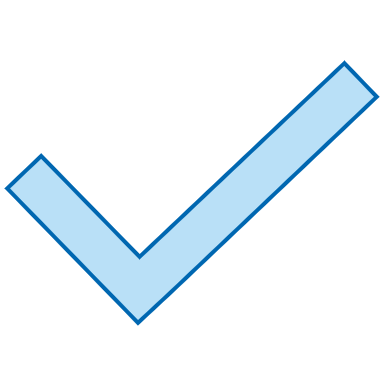 ≈
The pandemic makes the college path less attractive.
Potentially.  Most notably, it complicates the question of value (i.e., are online classes “worth it”).  But this audience remains open to hybrid and flexible education options that meet them where they are and may not have been as available before the need for online learning as a result of the pandemic.
4
Just under half say they plan to go to college or finish their degree – those who started college are most likely
It is vital to understand the difference between the “Definites” and those who do not fall in that camp.
% Definitely Plan on Going
Female – 47%		Male – 46%
Not sure
Black – 50%	Hispanic – 50%	White – 42%
Some College – 55%         HS Only – 44%
Definitely plan on going
Don’t plan on going
(n=1,206)
May or may not
5
[Speaker Notes: Q15: What are your future plans regarding education?
Q16: When do you plan to go to college or finish your college degree?]
These young adults are exploring a variety of learning options: about 4-in-10 say they plan to do a course for a license/certificate, and/or attend a 2- or 4-year college
Almost half indicate they have taken or are taking classes on YouTube
47% YouTube
56% Men
52% Employed
6
[Speaker Notes: Q14: Have you done, are you doing, and/or are you planning to do/take any of the following educational options?]
As they look to the future, feelings are a mix of hope and excitement, with uncertainty and stress
Certainty of obtaining more education does not necessarily impact feelings about the future.
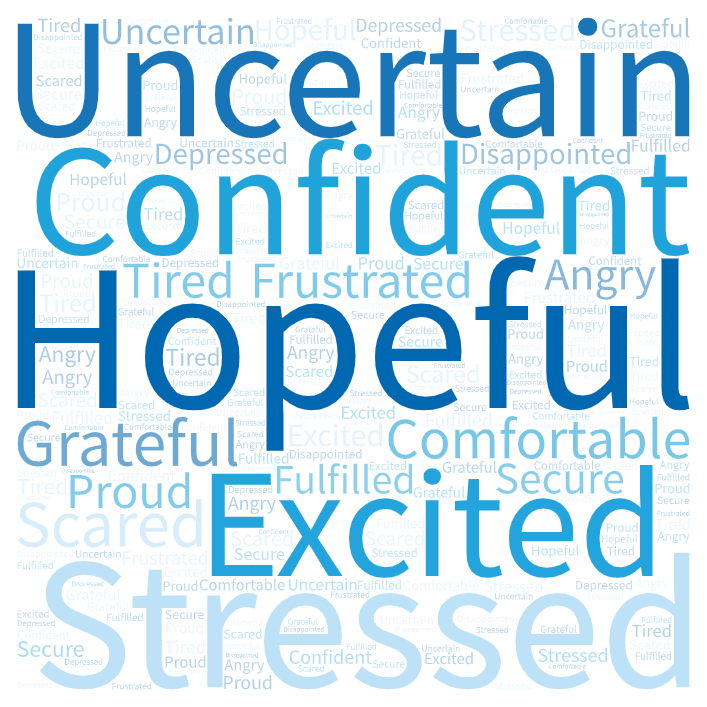 7
[Speaker Notes: Q31: How do you feel right now about your future? Select up to 3.]
But when it come to priorities for the next few years, emotional and financial stability top the list, college is at the bottom
8
[Speaker Notes: Q30: When you think about your personal goals for the next few years, how important is each of the following?]
On-the-job training is considered the best value, although just as many choose college when forced to select one from the list
20% say “best value” when made to select only one
21% say “best value” when made to select only one
9
[Speaker Notes: Q18: For each of the following types of additional education and training opportunities after high school, please indicate if you think it is…?
Q19: Here are the types of additional education and training opportunities after high school you selected as an EXCELLENT VALUE. Please choose the one that you feel is the best value.]
Half say high school taught them how to get into college but not how to succeed there; few believe it prepared them for life
How well did high school prepare you for your next step in life?
What they wish they learned in high school but did not:
30% well-prepared
How to do taxes
How to maintain & establish good credit
How to get a job
How to keep a job
Determining the best step for each student to take after high school
“Extremely/very well” higher among:
Black
Hispanic
Men
10
[Speaker Notes: Q26: How well did high school prepare you for your next step in life?
Q27: TOP BOX (EXTREMELY IMPORTANT) SUMMARY TABLE: How important is it for each following topics to be taught in high school?
Q28: (YES) SUMMARY TABLE: Please indicate whether the following topics were part of what you learned in high school.]
All key subgroups indicate making more money and getting a better job are top reasons to get a degree
Getting a degree is less about becoming well-rounded and networking.
Respondents who definitely plan to go to college rate all reasons as more important
11
[Speaker Notes: Q34: TOP 2 BOX (EXTREMELY/VERY IMPORTANT) SUMMARY TABLE: How important are each of the following as reasons to get a degree from a 2-year or 4-year college or university?]
Although money is the #1 obstacle, stress and uncertainty are also key barriers to college
Too much stress is a larger barrier for those who have already experienced college.
12
[Speaker Notes: Q35: Which of the following are reasons you have not gone to college and/or did not complete your college degree? Please select all that apply.]
In addition to helping with debt, many of the solutions to help with college receive positive reactions
13
[Speaker Notes: Q37: TOP 2 BOX (EXTREMELY/VERY HELPFUL) SUMMARY TABLE: How helpful would each of the following be to you to help you complete your college degree/go to college/university to get a degree?]
Segmentation Analysis, based on key psychographic variables, reveals targets for supports and intervention
Audience Segments
This segment does not see the value of college nor their path to going/returning.
They question the value of college and need reassurance and support that pursuing a degree is “worth it.”
They have the strongest intent to go/return to college but must navigate challenges (and would welcome supports) to do so.
These individuals question whether they should disrupt their lives/livelihoods to obtain a degree.
14
Key Insights and Implications for the Field
The question of those moving away from college is not solely one of demographics.  Psychographics, such as satisfaction with ones’ current life situation, confidence, as well as a “connection to college” (e.g., have previously taken classes and/or have a parent with a college degree) foster a greater likelihood to attend/return to college.  

The education marketplace has fundamentally shifted. Of course, there are more education options than ever before. Whether through YouTube, stackable courses, certifications, or on-the-job training, this audience sees multiple avenues for learning outside of a college or university, and they have taken advantage of them.  The reference to the arena as a “marketplace” is important to emphasize—this audience makes their decisions about education based on value, investment, and opportunity cost.  As such, the traditional value proposition of college as a place of exploration and finding one’s passion misses the mark for many.

The language and pathways associated with higher education do not resonate. This audience does not use nor understand the term, “Postsecondary Education,” and as such, it fails to clearly communicate educational opportunities after high school. Also, this audience contends that high school should have done/do more to prepare and support students for paths other than college.  Although they value the soft skills learned in high school, they identify little else that prepared them for the real world.  

Obtaining a college degree is on “off the table” for much of this audience; however, they desire a guarantee that it will be worth their time and money—both during school and after graduation.  A majority of this audience is willing to pay for a college education if they know they will get something “real” in return.  Creating such a successful path would include financial supports but also guidance to take the right courses and manage stress/anxiety while in school and assistance with getting a good job upon receiving their degree.
1
2
3
4
15
For additional information, please contact:
Adam Burns | burns@edgeresearch.com
Pam Loeb | loeb@edgeresearch.com
Lydia Redway | redway@edgeresearch.com
Bennett Berman | berman@edgeresearch.com

Edge Research
1560 Wilson Blvd, Suite 475
Arlington, VA 22209
www.edgeresearch.com
@EdgeResearchDC